CLARIAH Jan OdijkEuroRisNet+ Workshop, Lisbon, 2013-07-05
Overview
Background
Goals
Relation with companies
Challenges
Background
CLARIN and DARIAH on ESFRI Roadmap (2006)
EU-funded preparatory projects (2008-2011)
Resulted (inter alia) in CLARIN ERIC (since 2012), DARIAH ERIC coming 
CLARIN and DARIAH on the 2008 NL National Roadmap, CLARIN funded (CLARIN-NL, 2009-2015)
2011 National Roadmap: CLARIN-NL and DARIAH-NL join forces resulting in CLARIAH
partially successful: put on roadmap and obtained ‘seed money’
2013 National Roadmap: revised proposal to be submitted
Goals
A technical research infrastructure in which a humanities researcher
Can find all data relevant for the research
Can find all tools relevant for the research
Can apply the tools to the data without any technical background or ad-hoc adaptations
Inter alia tools for search in and through the data
Can store data resulting from the research
Can store tools resulting from the research
A distributed infrastructure based on one or more centres per country.
Goals
Focus in CLARIN on research using language resources
Focus in DARIAH broader
Focus in CLARIAH on
Linguistics and language resources (esp. text)
Social History (esp. structured databases)
Media Studies (esp. audio-visual data)
Relation with Companies
Primary user group is academic researchers
Good support by companies
For CLARIN-NL
For CLARIAH
Interest because of technology to extract information from a variety of structured and unstructured (text, AV-data) data (e.g. sentiment/opinion mining, IBM’s Watson)
Fits in nicely with NL’s Top Sector Policy
Role of Companies
User / reflection group, as potential (secondary) users
Implementation of certain aspects as subcontractor
Data Providers
Challenges (1)
CLARIN-NL partially organized as a project, partially as a programme.
This offered much opportunity to
flexibly react to new developments
bring in more partners
react to ideas and proposals coming from our prospective users. 
Set up (unanticipated) international cooperation (e.g. with Flanders)
Challenges (1)
Most other national CLARIN projects are tightly packed projects without this flexibility
Given the distributed character of the infrastructure, this makes it difficult to do things together
Recommendation: 
National projects should leave enough room for unanticipated international cooperation and other developments
their funding agencies should take this into account in their evaluation
Challenges (2): Sustainability
Work out a business model, supported by the funding agencies, to guarantee the sustainability of services provided by the Centres in the infrastructure after the project has finished
May require some policy changes with the funders (e.g. allow and even require funding of data management)
Challenges (3): IPR
Use of copy-righted data for academic research should be allowed without requiring explicit permission
Challenges (4)
National Roadmaps are not synchronized among countries
Big Differences in start-up and running time for each country (e.g. NL 2009, DE 2011, others not yet)
Can be handled in a distributed infrastructure, but it is not ideal
A limited form of synchronisation is desirable
Thank you for your attention
For more information

www.clariah.nl
www.clarin.nl
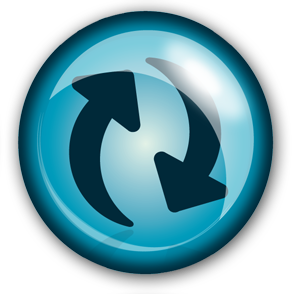 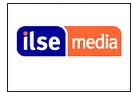 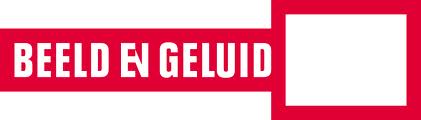 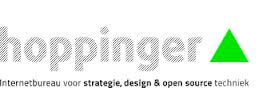 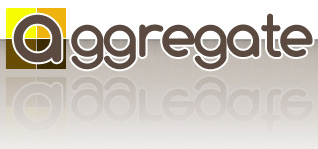 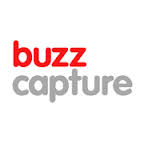 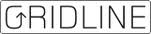 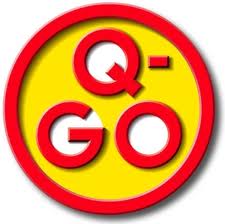 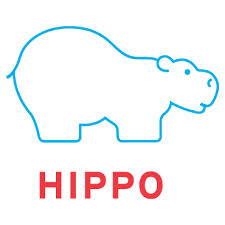 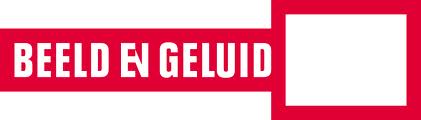 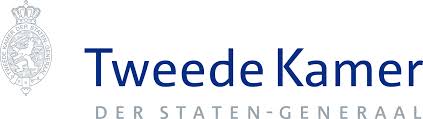 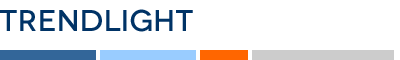 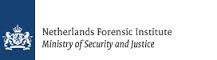 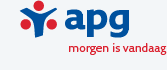 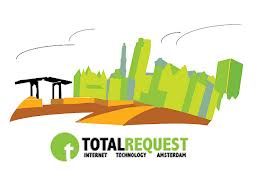 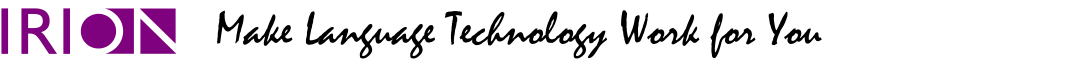 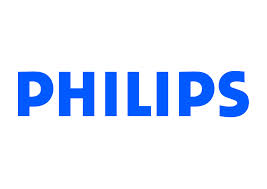 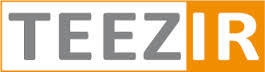 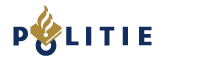 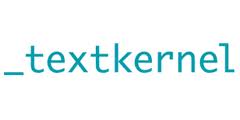 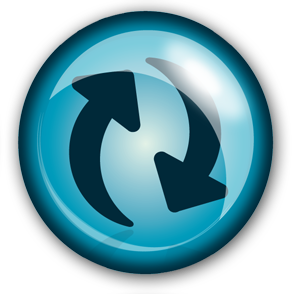 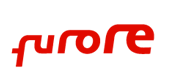 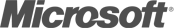 CLARIAH: Industrial Interest
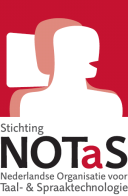 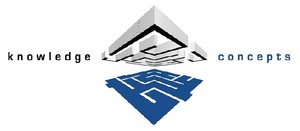 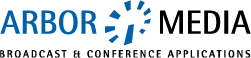 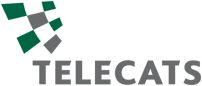 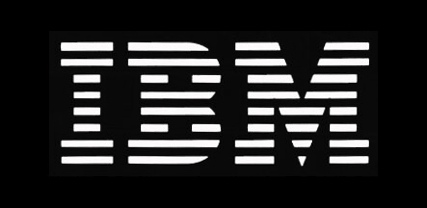 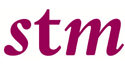 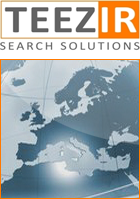 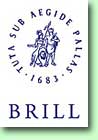 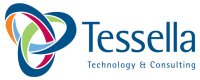